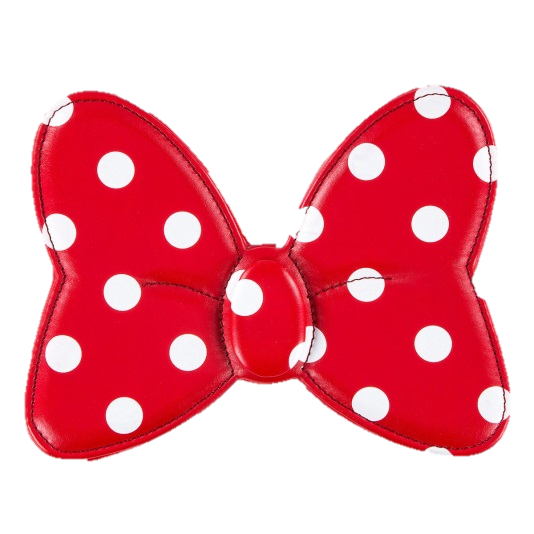 Advanced Phase
Day Two
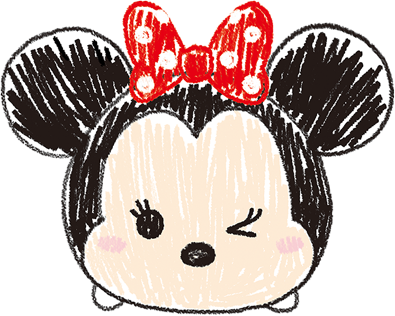 Group 2
Robinson #17
Schilawski #14
Smith #13
Kidd (aka Washington) #19
Lopez #43
Mayorquin #22
Group 3
Bradshaw #26
Moyeda #23
Patty #28
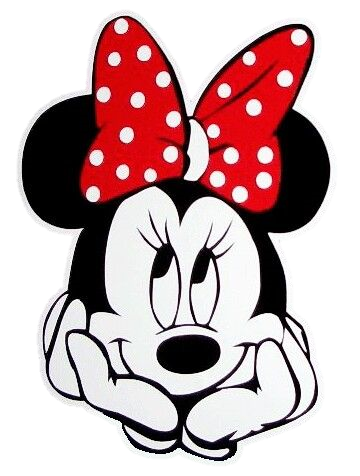 Group 3
Mayorquin #38
Robinson #25
Schilawski #21
Smith#29
Kidd #27
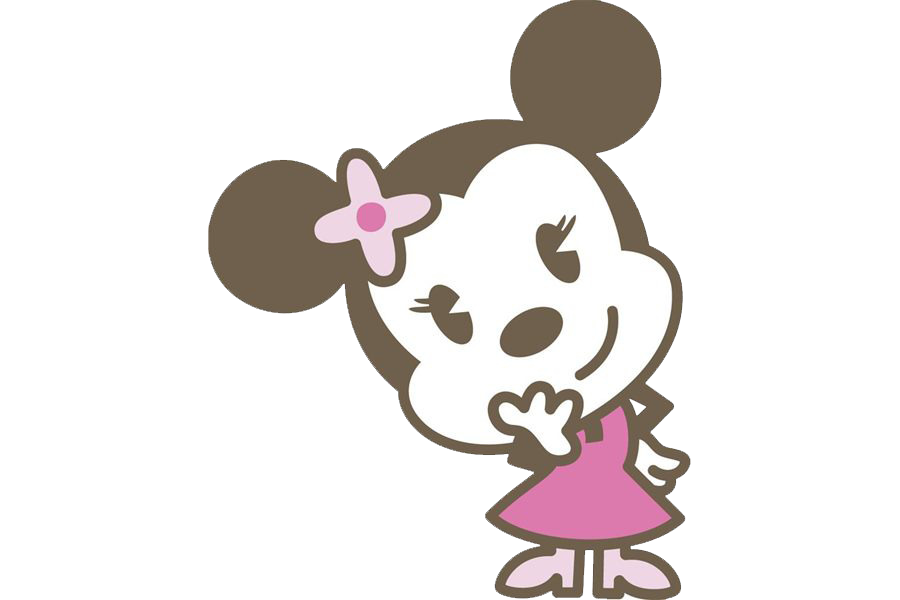 Group 4
Bradshaw #34
Moyeda#31
Patty #42
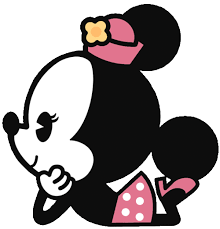 Group 4
Robinson #33
Schilawski #30
Kidd #35
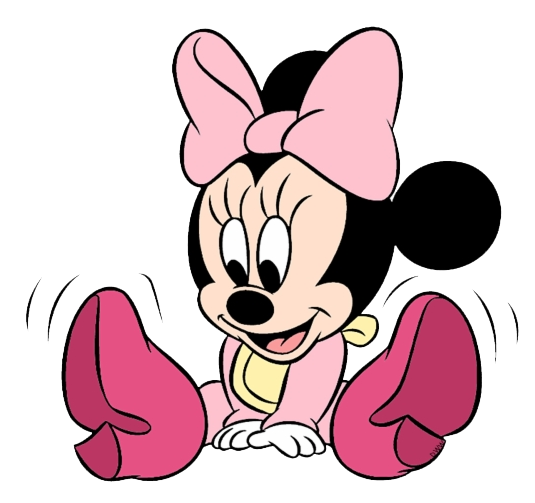 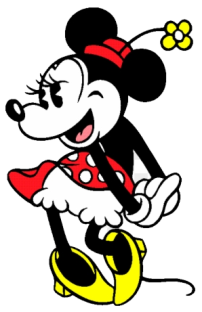 Group 5
Bradshaw#40
Robinson #39
Schilawski#36
Kidd #41